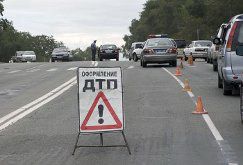 ОБУЧАЮЩАЯ ПРОГРАММА ПО СОСТАВЛЕНИЮПРОТОКОЛА ОСМОТРА МЕСТА ДОРОЖНО-ТРАНСПОРТНОГО ПРОИСШЕСТВИЯ
Методические рекомендации для работы с обучающей программой
Для работы с обучающей программой необходим формализованный бланк протокола осмотра места дорожно-транспортного происшествия на бумажном носителе. 
Обучаемый при составлении указанного протокола, при возникновении сложностей заполнения конкретного раздела формализованного бланка, должен обратиться  к примечанию в котором будут отражены рекомендации по заполнению соответствующей графы, приведены примеры.
Обучающая программа призвана выработать навыки составления протокол осмотра места происшествия, выявить и устранить сложности, которые могут возникнуть у обучаемого при  подготовке указанного процессуального документа.
ПРОТОКОЛ
осмотра места дорожно-транспортного происшествия

г. с. __________________________	                                                  «_____»_____________________20___г.
                                                                 
	Следователь (дознаватель) __________________________________________________________ 
__________________________________________________________________________________________ 
(наименование органа внутренних дел , звание, фамилия, инициалы)
в связи с __________________________________________________________________________________ 
(поступившим заявлением о совершении преступления,  расследованием уголовного дела №)
прибыл ___________________________________________________________________________________ 
   
с участием специалиста  ___________________________________________________________________ 
(Ф.И.О., область специальных познаний )
а так же понятых __________________________________________________________________________
(Фамилия, имя, отчество, адрес места жительства)
в присутствии ____________________________________________________________________________ 
(участников происшествия, очевидцев)
с соблюдением требований статей 193, 203 и 204 УПК Республики Беларусь произвел осмотр места дорожно-транспортного происшествия и составил настоящий протокол. Перед началом осмотра всем присутствующим разъяснено, что они вправе обращать внимание лица, производящего процессуальное действие, на все, что по их мнению может способствовать выяснению обстоятельств по уголовному делу, а так же делать замечания, подлежащие занесению в протокол. 
Понятым в соответствии со ст. 202 УПК Беларуси разъяснены их права и обязанности, предусмотренные ст. ст. 64 и 133 УПК Беларуси. Понятой имеет право: 
- знать, в проведении какого следственного действия он участвует, кто руководит и кто участвует в его производстве; 
- делать по поводу следственного действия заявления и замечания, подлежащие занесению в протокол, знакомиться с протоколом следственного действия, в котором он участвовал; 
- подписывать протокол следственного действия лишь в той части, которая отражает воспринятые им лично обстоятельства, а также получать возмещение понесенных им расходов, связанных с участием в производстве следственных действий. 
Понятой обязан: 
- являться по вызовам органа уголовного преследования, сообщить по требованию органа уголовного преследования сведения об отношениях с лицами, участвующими в производстве по материалам и уголовному делу; 
- удостоверить своей подписью в протоколе следственного действия факт производства этого действия, его ход и результаты; 
-соблюдать порядок при производстве следственных действий и подчиняться законным распоряжениям органа уголовного преследования; 
-не разглашать сведения об обстоятельствах дела или иные данные, ставшие ему известными в связи с участием в производстве по уголовному делу, если он был предупрежден об этом органом уголовного преследования. 
За разглашение данных предварительного расследования без разрешения органа уголовного преследования понятой несет ответственность в соответствии со статьей 407 УК Республики Беларусь. 
Понятой может быть допрошен в качестве свидетеля об обстоятельствах, связанных с производством следственного действия, в котором он участвовал. 
 
                 ______________________________                                                                                                              _____________________________ 
                                  (подпись)                                                                                                                                                                                                                                                                     (подпись)
Специалисту, кроме того, в соответствии с требованиями ст. 200 УПК Республики Беларусь разъяснены его права и обязанности, предусмотренные ст. 62 УПК Республики Беларусь, а так же ответственность, установленная ст.133 УПК Республики Беларусь. Специалист имеет право: 
- знать цель своего вызова, отказаться от участия в производстве по материалам и уголовному делу, если он не обладает специальными знаниями и навыками; 
- задавать вопросы участникам следств. действия с разрешения органа уголовного преследования и суда; 
- знакомиться с протоколом следственного или другого процессуального действия, в котором он участвовал, а также в соответствующей части – с протоколом судебного заседания и делать подлежащие внесению в протокол замечания относительно полноты и правильности записи хода, содержания и результатов производившихся при его участии действий; 
- подавать жалобы на действия органа, ведущего уголовный процесс, заявлять ходатайства о принятии мер по обеспечению его безопасности, членов семьи, близких родственников и иных лиц, которых он обоснованно считает близкими, а также имущества; 
- получать возмещение понесенных им расходов и вознаграждение за выполненную им работу, не входящую в круг его прямых служебных обязанностей. 
Специалист обязан: 
- являться по вызовам органа, ведущего уголовный процесс, для оказания ему необходимого содействия; 
- представить органу, ведущему уголовный процесс, документы, подтверждающие его специальную квалификацию, сообщить по требованию органа, ведущего уголовный процесс, а также сторон в судебном заседании сведения о своем профессиональном опыте и отношениях с лицами, участвующими в производстве по материалам и уголовному делу; 
- участвовать в производстве следственных и других процессуальных действий, используя специальные знания, навыки и научно-технические средства для обнаружения и изъятия доказательств, давать пояснения по поводу выполняемых им действий; 
- подчиняться законным распоряжениям органа, ведущего уголовный процесс, соблюдать порядок при производстве следственных действий и во время судебного заседания; 
- не разглашать сведения об обстоятельствах дела и иные сведения. ставшие ему известными в связи с участием в производстве по уголовному делу, если он был предупрежден об этом органом уголовного преследования или судом. 
За разглашение данных предварительного расследования или закрытого судебного заседания без разрешения органа, ведущего уголовный процесс, специалист несет ответственность в соответствии со ст. 407 Уголовного кодекса Республики Беларусь. 
                                                                                                                                                            _________________________________________ 
                                                                                                                                                                                                  (подпись) 
Все присутствующие лица уведомлены о том, что в ходе осмотра будут применяться
 __________________________________________________________________________________________ _________________
(наименование и порядок использования  научно-технических средств)

__________________________________________________________________________________________________________________________
Осмотр  начат  в ______ час. ______  мин.  и  окончен  в ______ час. ______ мин.  Производился  в 
___________________________ время суток при _____________________________________ освещении  в  
__________________________________________________________________________________________________________________________
(ясную, солнечную, пасмурную погоду, без осадков, при дожде, снегопаде, тумане)
при воздухе ______  оС в направлении от  __________________________________________________________________________________
к ул. (площади, населенному пункту)  __________________________________________________________________________________________ 
Вид происшествия  _________________________________________________________________________________________________________ 
_________________________________________________________________________________________________________________________ 
Краткое описание происшествия ______________________________________________________________________________________________ 
__________________________________________________________________________________________________________________________ 
_________________________________________________________________________________________________________________________
ОСМОТРОМ УСТАНОВЛЕНО:

Место дорожно-транспортного происшествия расположено   ________________________
___________________________________________________________________________________ 
(подробное описание)
___________________________________________________________________________________
___________________________________________________________________________________
Проезжая часть______________________________________________________________________
(горизонтальная, подъем, спуск, закругление вправо, влево)
Вид покрытия_______________________________________________________________________  
(асфальт, бетон, грунт, гравий и др.)
Состояние покрытия _________________________________________________________________ 
                                     (сухое, мокрое, грязное, заснеженное, покрыто льдом, битумом, поверхностная обработка и др.)
 __________________________________________________________________________________ 
Ширина проезжей части для ____________  направлений  ______________  метров. Число полос для  
                                                                            (одного, двух)
движения______ , ширина обочины _____ м, ширина разделительной полосы ______ м.
На проезжей части нанесены  __________________________________________________________ 
___________________________________________________________________________________ 
(линии продольной разметки, разделяющие встречные транспортные потоки,  проезжую часть на полосы движения, обозначающие
___________________________________________________________________________________ 
край проезжей части и др.)
К проезжей части примыкают справа: ____________________________________________________ 
___________________________________________________________________________________
(наличие бордюрных камней, обочин, кюветов. Их высота, ширина, покрытие, глубина, крутизна внутренних откосов)
___________________________________________________________________________________
слева:______________________________________________________________________________
___________________________________________________________________________________
Далее за _________________________________________________________ расположены справа: 
___________________________________________________________________________________
(лесопосадки, строения городского, сельского типа, мачты телеграфные и осветительные)
___________________________________________________________________________________ 
слева:  _____________________________________________________________________________ 
___________________________________________________________________________________ 
Координаты места происшествия  _______________________________________________________ 
___________________________________________________________________________________
(кем указано, фамилия, инициалы, где конкретно находится)
___________________________________________________________________________________ 
Способ регулирования движения на данном участке ________________________________________
___________________________________________________________________________________  
Место происшествия находится в зоне действия дорожных знаков, установленных по ходу осмотра  ___________________________________________________________________________________
___________________________________________________________________________________
___________________________________________________________________________________
___________________________________________________________________________________ 
___________________________________________________________________________________ 
___________________________________________________________________________________ 
Данный участок дороги (улицы) в момент осмотра освещен ___________________________________ 
                                                                                                                                                              (каким источником света) 
___________________________________________________________________________________
___________________________________________________________________________________ 
Состояние видимости с рабочего места водителя с включенным светом фар (каким образом определялась):_____________________________________________________________________________ 
                             (описать ход определения видимости. Если автомобиль с места ДТП скрылся - указать марку используемого ТС)
___________________________________________________________________________________ 
дальним_________ м, ближним ___________ м; при дневном свете _________________ м.
дальним_________ м, ближним ___________ м; при дневном свете _________________ м. 
Обзорность из кабины водителя с полосы следования автомобиля: вправо _____ м, влево ____ м.
Положение транспортных средств на месте происшествия  ________________________________
___________________________________________________________________________________ 
(вид, модель, тип транспортного средства, государственный номерной знак, их расположение относительно друг друга,
___________________________________________________________________________________ 
края дороги, места наезда или столкновения)
Следы шин  или следы торможения ТС  _________________________________________________ 
                                                                                          (виды следов: поверхностные или объемные, их расположение на проезжей части, 
___________________________________________________________________________________  
на обочине в кювете за пределами дороги, направление, ширина колеи и протектора, рисунок протектора, характерные особенности шин)
___________________________________________________________________________________
(следы торможения - одинарные или спаренные, длина и расположение их по отношению к проезжей части и линиям разметки,
___________________________________________________________________________________
длина следа от начала до задних колес, след сплошной или прерывистый, величина разрывов, имеется ли раздвоение следов,
___________________________________________________________________________________
следы торможения всех колес либо колес одной стороны автомобиля, отпечаток протектора смазан или ярко выражен и др.)
Признаки направления движения транспорта __________________________________________________________________________________________
__________________________________________________________________________________________
Наличие обломанных и утерянных частей транспортного средства (крыла, колеса, пробки радиатора или бензобака, обломков кузова, кусочков лакокрасочного покрытия, стекол фар, указателей поворотов и др.)    
__________________________________________________________________________________________
( название обнаруженных частей и деталей транспорта, их точное расположение относительно границ
__________________________________________________________________________________________
проезжей части и транспортного средства, другим предметам)
Наличие следов соприкосновения транспорта с окружающими предметами ______________________ 
_______________________________________________________________________________________ 
(на деревьях, столбах, заборе, строении, их форма и размеры, расположение от уровня земли. Следы наслоения или отслоения,  цвет)
_______________________________________________________________________________________
Другие следы и негативные обстоятельства _________________________________________________  
_________________________________________________________________________________________ 
Наличие обрывков одежды, следов, похожих на кровь, мозгового вещества, следов волочения и других следов пострадавшего на проезжей части и окружающих предметах _________________________ 
__________________________________________________________________________________________ 
(точное месторасположение, форма и размеры) 
Данные о трупе и описание его одежды   ________________________________________________ ____________
Месторасположение и поза трупа. Расположение его частей к транспортному средству, к следам, окружающим предметам и элементам дороги ________________________________________________________________________
Наличие на теле трупа, его одежде и обуви видимых повреждений, отпечатков рисунка протектора, помарок ГСМ, частиц краски, металла, стекла, дорожной грязи. Их характер, форма и месторасположение _______________________________________________________________________________ _____________________
_______________________________________________________________________________________ _____________
Осмотр транспортных средств  _____________________________________________________________________
_______________________________________________________________________________________ _____________
( указать отдельно по каждому ТС марку, модель, номерной знак, наличие или отсутствие страхового свидетельства,  внешние 
_______________________________________________________________________________________ _____________
повреждения, наличие следов крови, краски, волос, их точное  расположение, направление,  размеры, характер)
_______________________________________________________________________________________ _____________

Наличие повреждений шасси (передняя и задняя подвеска) _____________________________________________
______________________________________________________________________________________ ______________
Колеса и шины  _____________________________________________________________________ ____________
                                  (маркировка, комбинация элементов и глубина рисунка, состояние протектора, давление воздуха, повреждения, 
______________________________________________________________________________________ ______________
наличие либо отсутствие в порах протектора посторонних предметов, мозгового вещества и т.д.)
Исправность работы осветительных и сигнальных приборов, спидометрового оборудования и наличие тахографа. Их общее состояние и состояние загрязненности, а также лобового и боковых стекол, наружных зеркал заднего вида    __________________________________________________________ _____________________________
______________________________________________________________________________________ ______________
Исправность рулевого управления и его работоспособность, положение рычага КПП   _______________________
_______________________________________________________________________________________ _____________
Состояние тормозной системы  ____________________________________________________________ 
___________________________________________________________________________________________
(герметичность, наличие либо отсутствие потеков жидкости, ее количество в расширительном бачке, травления воздуха из системы,
___________________________________________________________________________________________
возможность затормаживания при однократном нажатии на педаль и др.)
Результаты контрольного торможения в условиях места происшествия   _________________________ 
___________________________________________________________________________________________
(указать скорость автомобиля и длину следов юза до оси задних колес. При отсутствии или неисправном спидометре 
___________________________________________________________________________________________
 указать длину мерного участка и время его преодоления, а также длину участка движения в заторможенном состоянии)
Стояночный тормоз _____________________________________________________________________ __________
Загруженность  _________________________________________________________________________ ________
(наименование груза, его вес, размещение и крепление, наличие повреждений)
С места происшествия изъяты   ____________________________________________________________________
_______________________________________________________________________________________ ____________
(осколки стекол фар, обломки пластмассы, диаграммный диск тахографа, обувь и одежда пострадавшего либо их фрагменты и др.)
которые после предъявления участникам осмотра были упакованы в  ________________________________________
________________________опечатаны печатью № ________________________________, а 
                                                                                                                                                            (наименование органа)                                                                  так же скреплены подписями участников процессуального действия.
В процессе осмотра составлены для приобщения к протоколу  __________________________________________
_______________________________________________________________________________________ ____________
Замечания по поводу осмотра и содержания протокола  ________________________________________________
____________________________________________________________________________________________________
Протокол осмотра прочитан. Записан правильно.
Специалист:              _________________                                                          _____________________ 
                                                             (подпись)                                                                                                                                      (Фамилия, инициалы)
Понятые:                  _______________                                                                   ___________________ 
 
                                  _______________                                                                  ___________________ 
Водители и              _______________                                                                  ___________________
другие лица:                        (подпись)                                                                                                                                       (Фамилия, инициалы)
                                  _______________                                                                    ___________________ 
                                                          (подпись)                                                                                                                                      (Фамилия, инициалы)
            _____________                        _______________
 
Осмотр произвел и протокол составил:
_______________________________________________________________________________________ 
                      (должность, звание)                                                                   (подпись)		       (фамилия, инициалы)